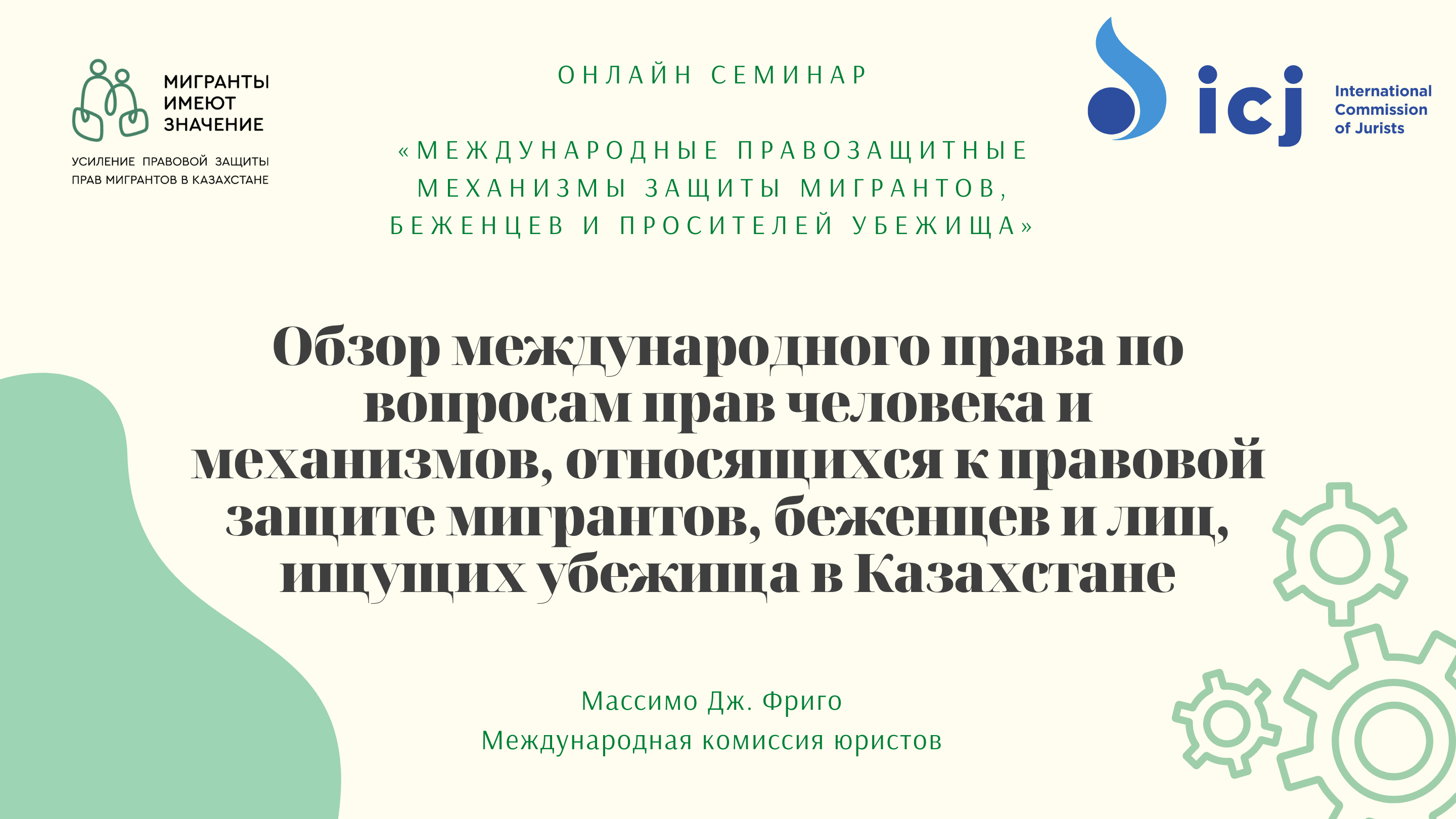 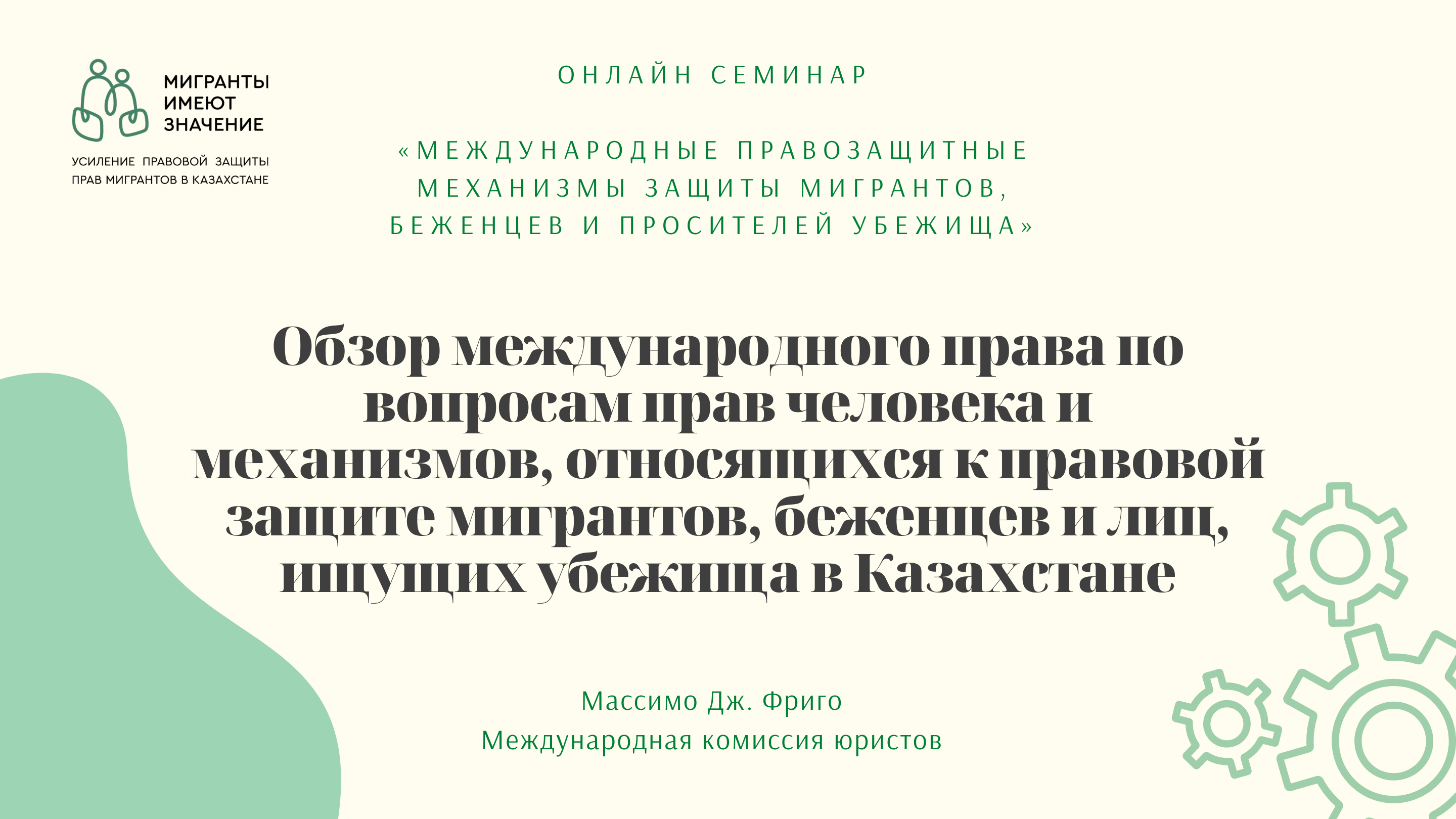 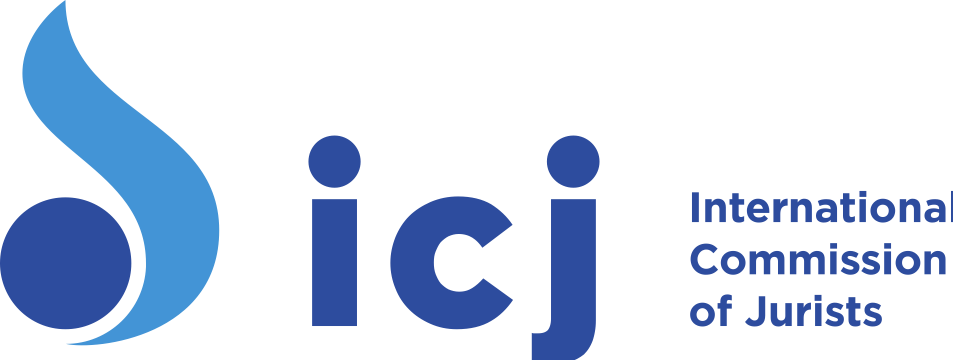 Обзор международного права по вопросам прав человека и механизмов, относящихся к правовой защите мигрантов, беженцев и лиц, ищущих убежища в Казахстане
Массимо Дж. Фриго
Международная комиссия юристов
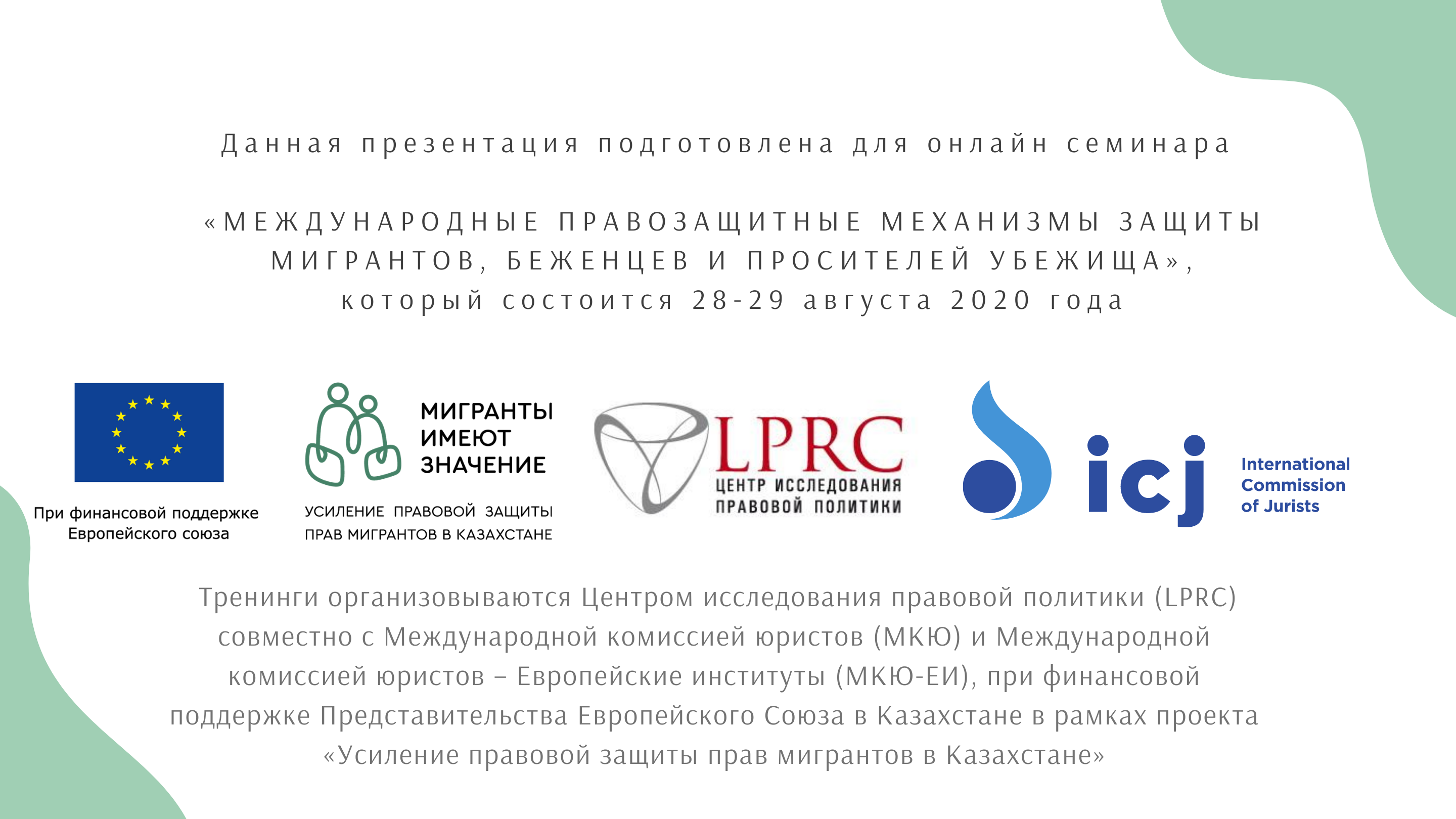 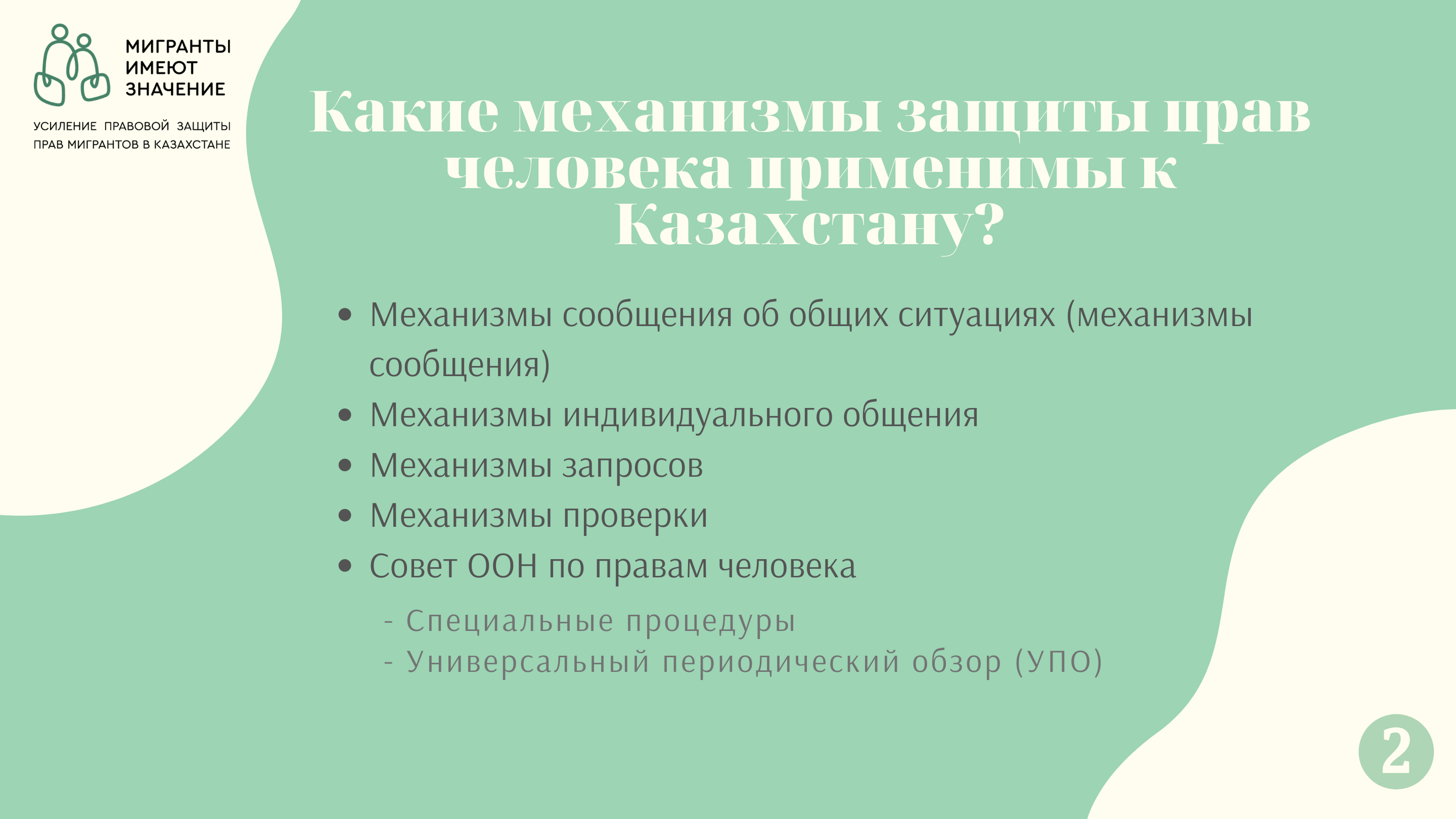 Какие механизмы защиты прав человека применимы к Казахстану?
Механизмы сообщения об общих ситуациях (механизмы сообщения)
Механизмы индивидуального общения
Механизмы запросов
Механизмы проверки
Совет ООН по правам человека
Специальные процедуры
Универсальный периодический обзор (УПО)
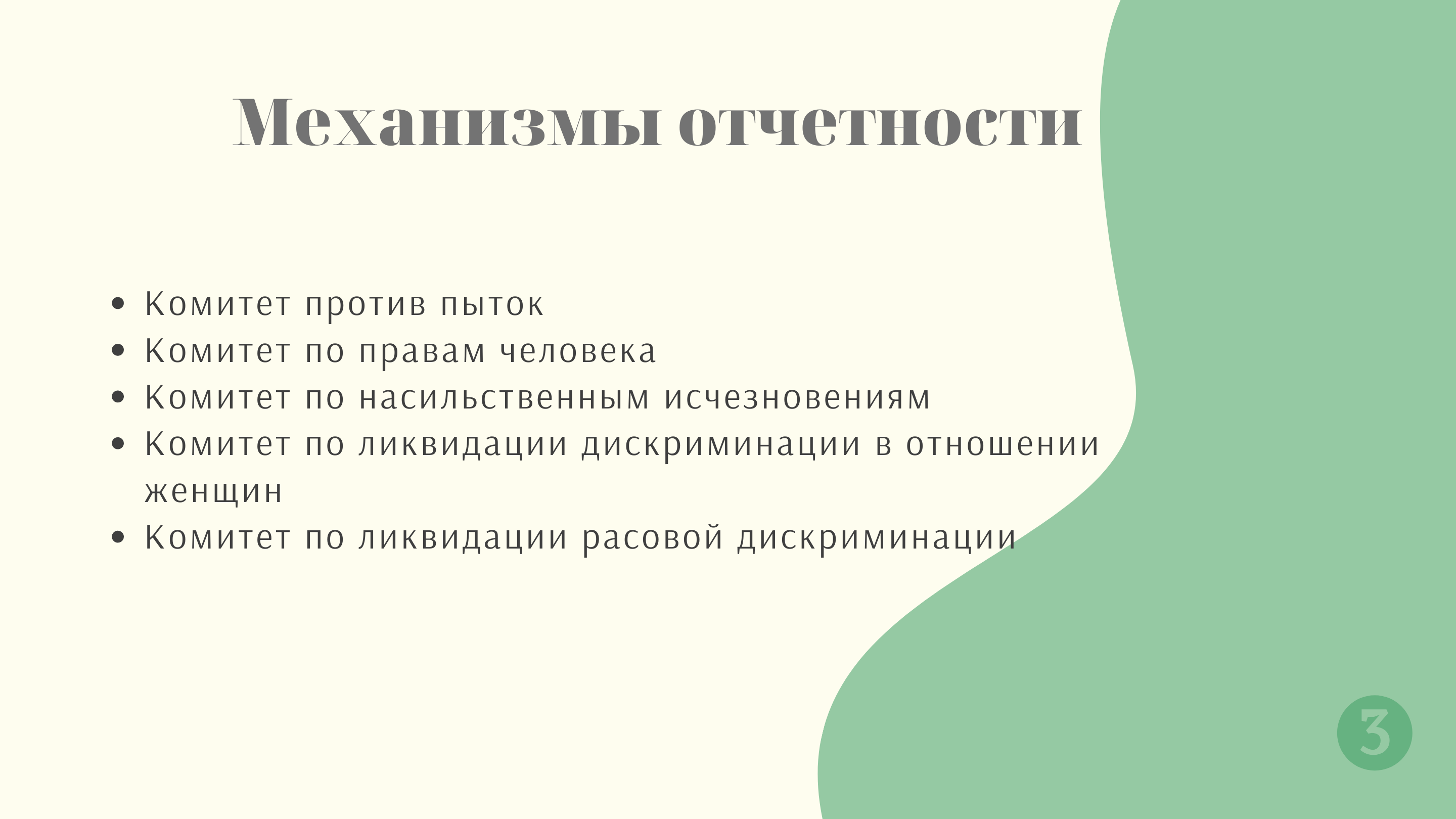 Механизмы отчетности
Комитет против пыток
Комитет по правам человека
Комитет по насильственным исчезновениям
Комитет по ликвидации дискриминации в отношении женщин
Комитет по ликвидации расовой дискриминации
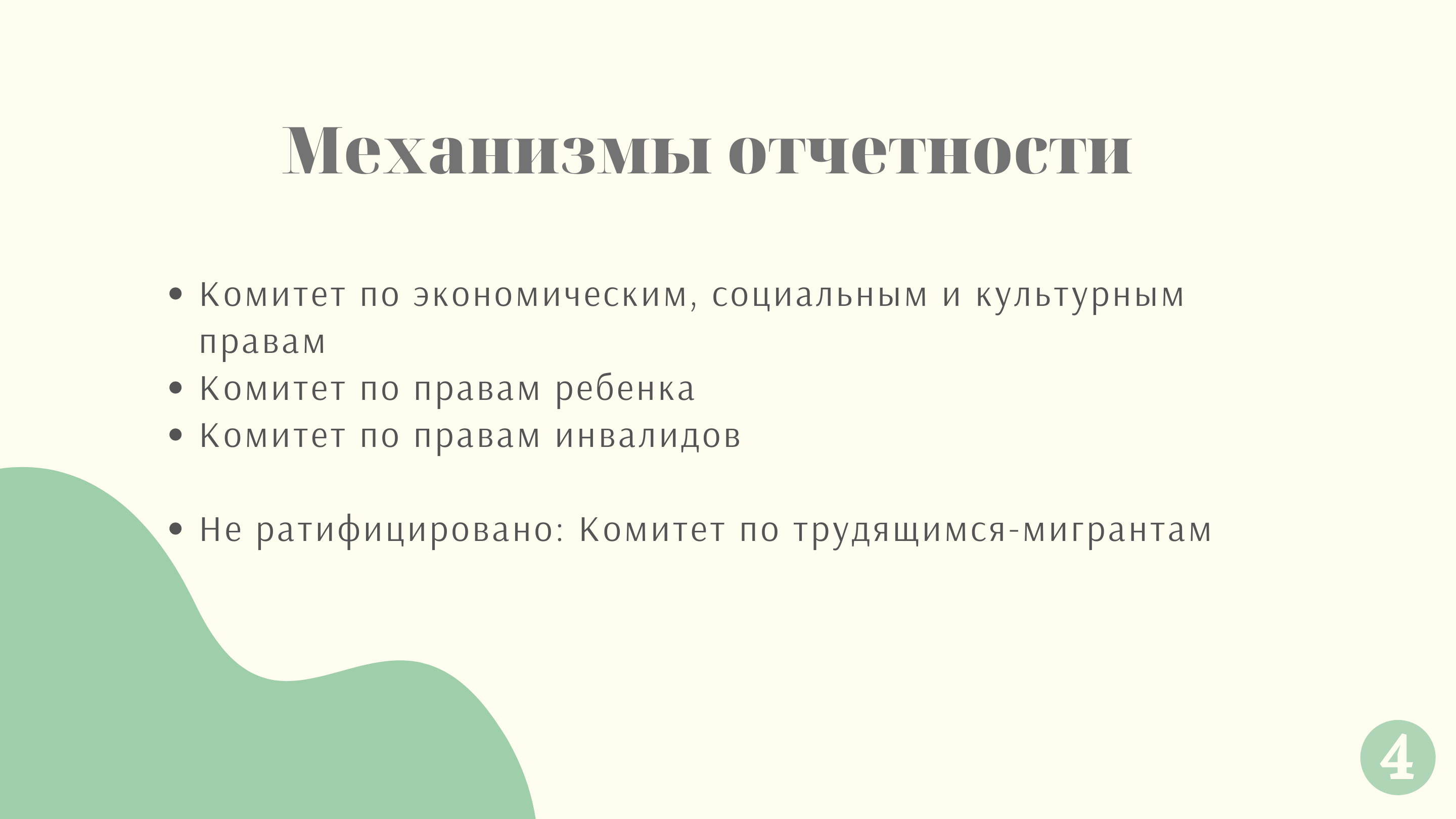 Механизмы отчетности
Комитет по экономическим, социальным и культурным правам
Комитет по правам ребенка
Комитет по правам инвалидов

Не ратифицировано: Комитет по трудящимся-мигрантам
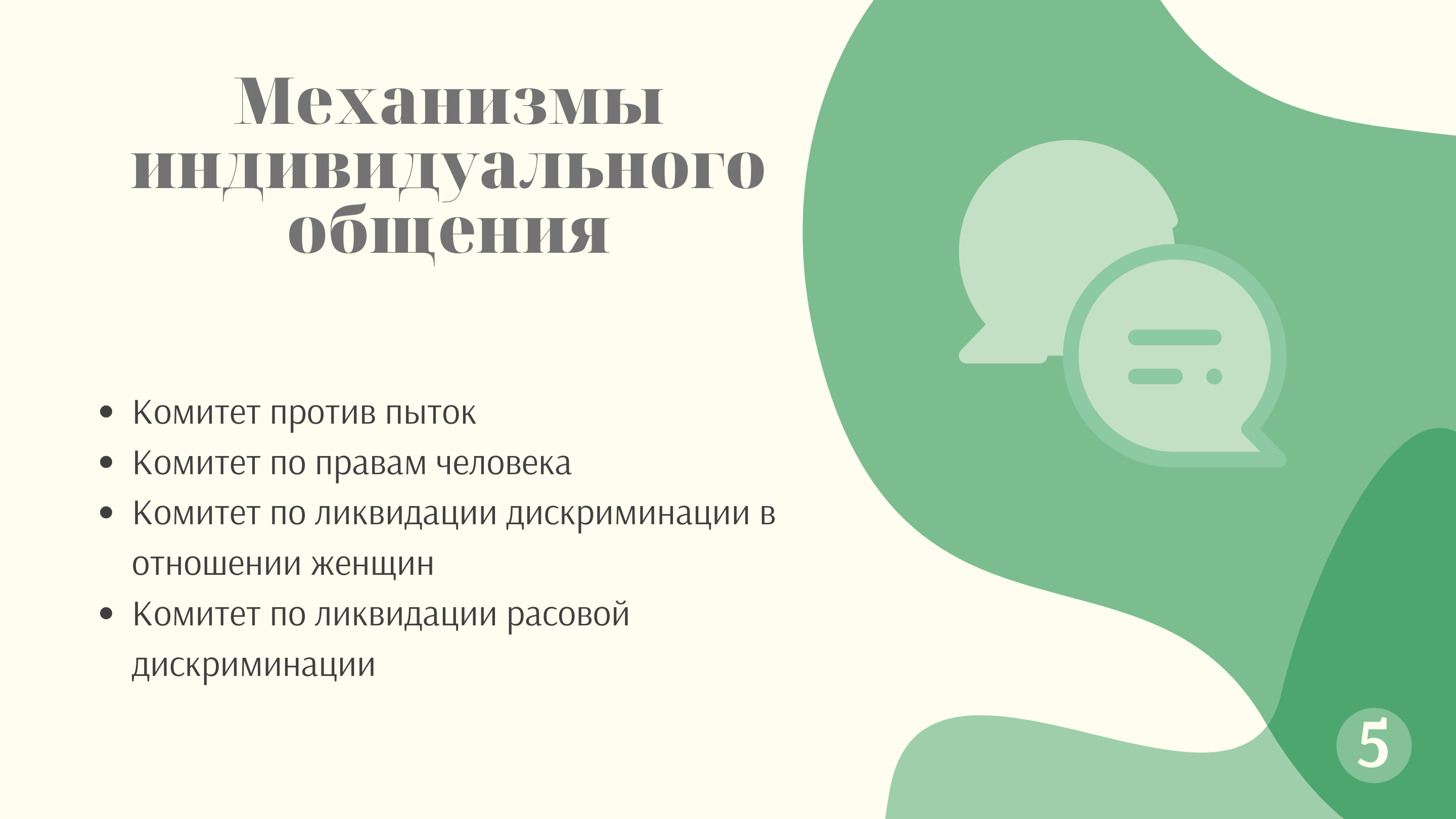 Механизмы индивидуального общения
Комитет против пыток
Комитет по правам человека
Комитет по ликвидации дискриминации в отношении женщин
Комитет по ликвидации расовой дискриминации
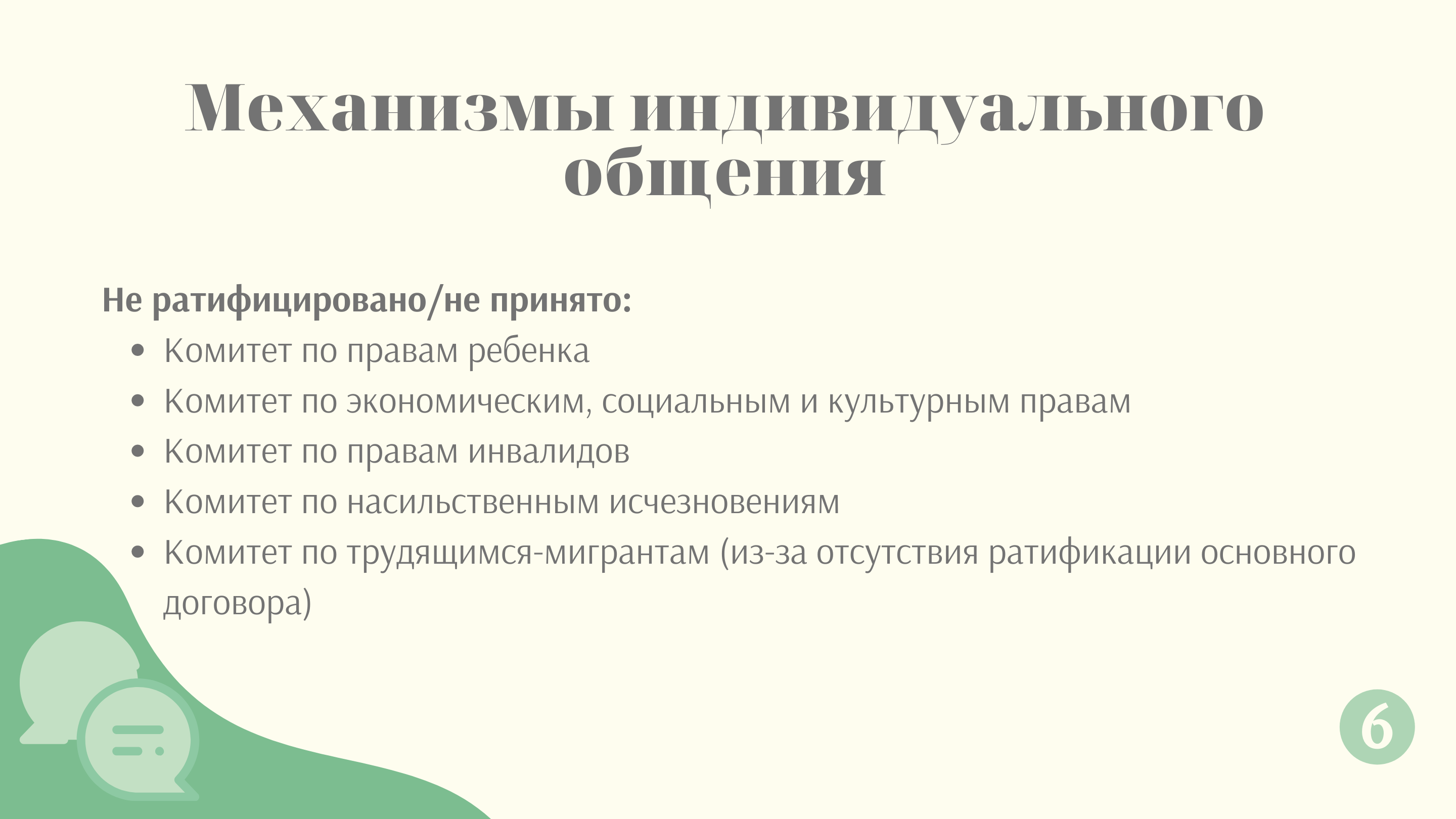 Механизмы индивидуального общения
Не ратифицировано/не принято:
Комитет по правам ребенка
Комитет по экономическим, социальным и культурным правам
Комитет по правам инвалидов
Комитет по насильственным исчезновениям
Комитет по трудящимся-мигрантам (из-за отсутствия ратификации основного договора)
Механизмы запросов
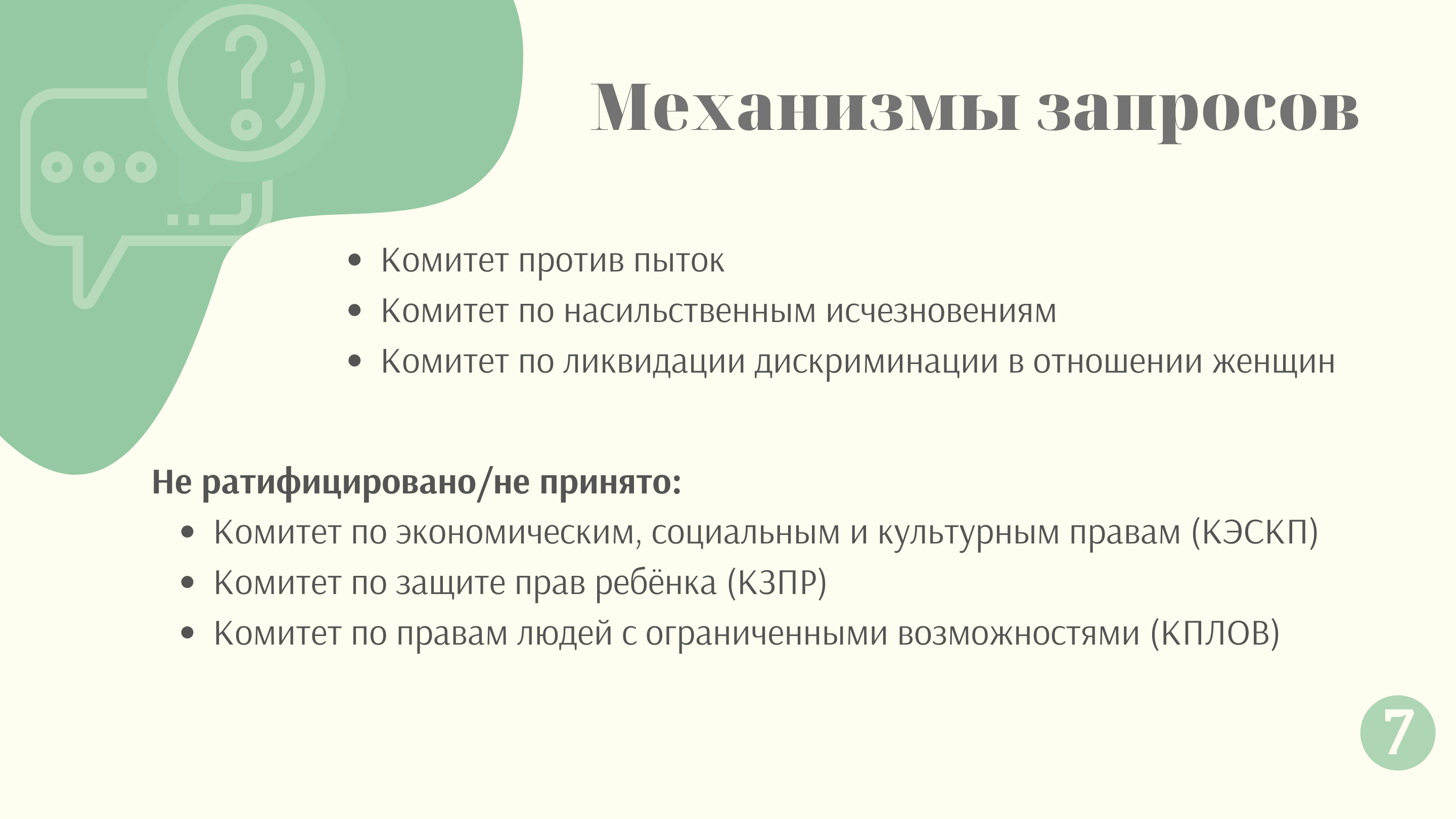 Комитет против пыток
Комитет по насильственным исчезновениям
Комитет по ликвидации дискриминации в отношении женщин
Не ратифицировано/не принято:
Комитет по экономическим, социальным и культурным правам (КЭСКП)Комитет по защите прав ребёнка (КЗПР)
Комитет по правам людей с ограниченными возможностями (КПЛОВ)
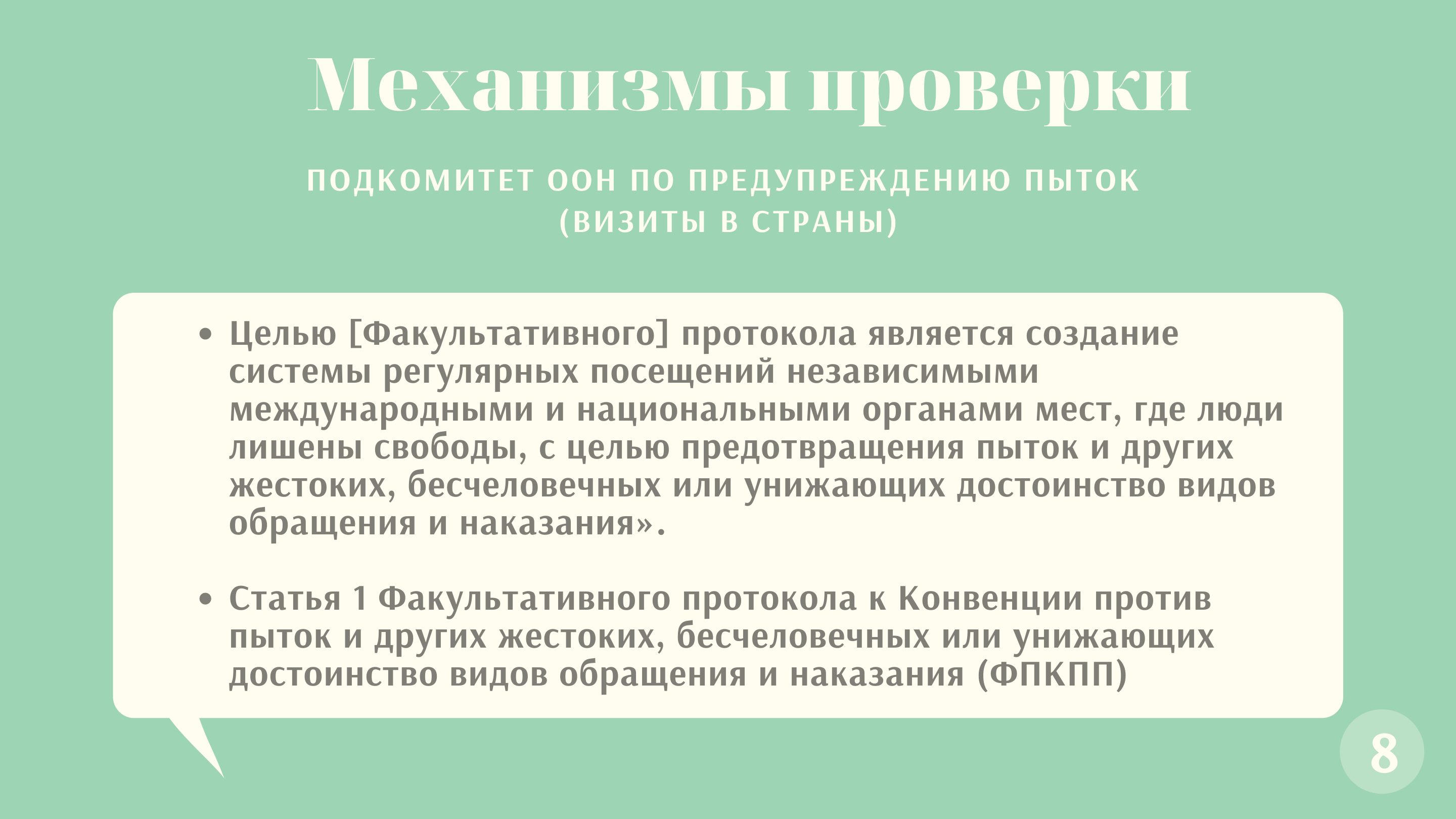 Механизмы проверки
Подкомитет ООН по предупреждению пыток (визиты в страны)
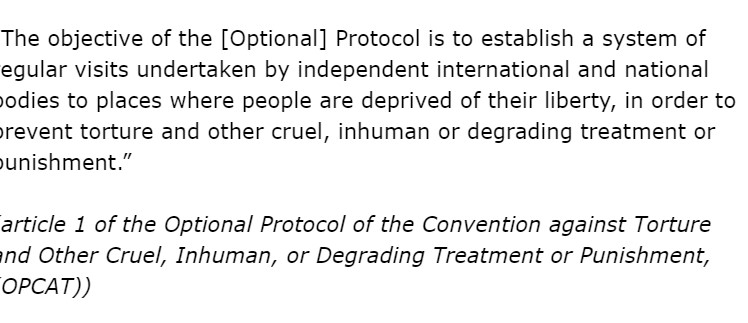 Целью [Факультативного] протокола является создание системы регулярных посещений независимыми международными и национальными органами мест, где люди лишены свободы, с целью предотвращения пыток и других жестоких, бесчеловечных или унижающих достоинство видов обращения и наказания».

Статья 1 Факультативного протокола к Конвенции против пыток и других жестоких, бесчеловечных или унижающих достоинство видов обращения и наказания (ФПКПП)
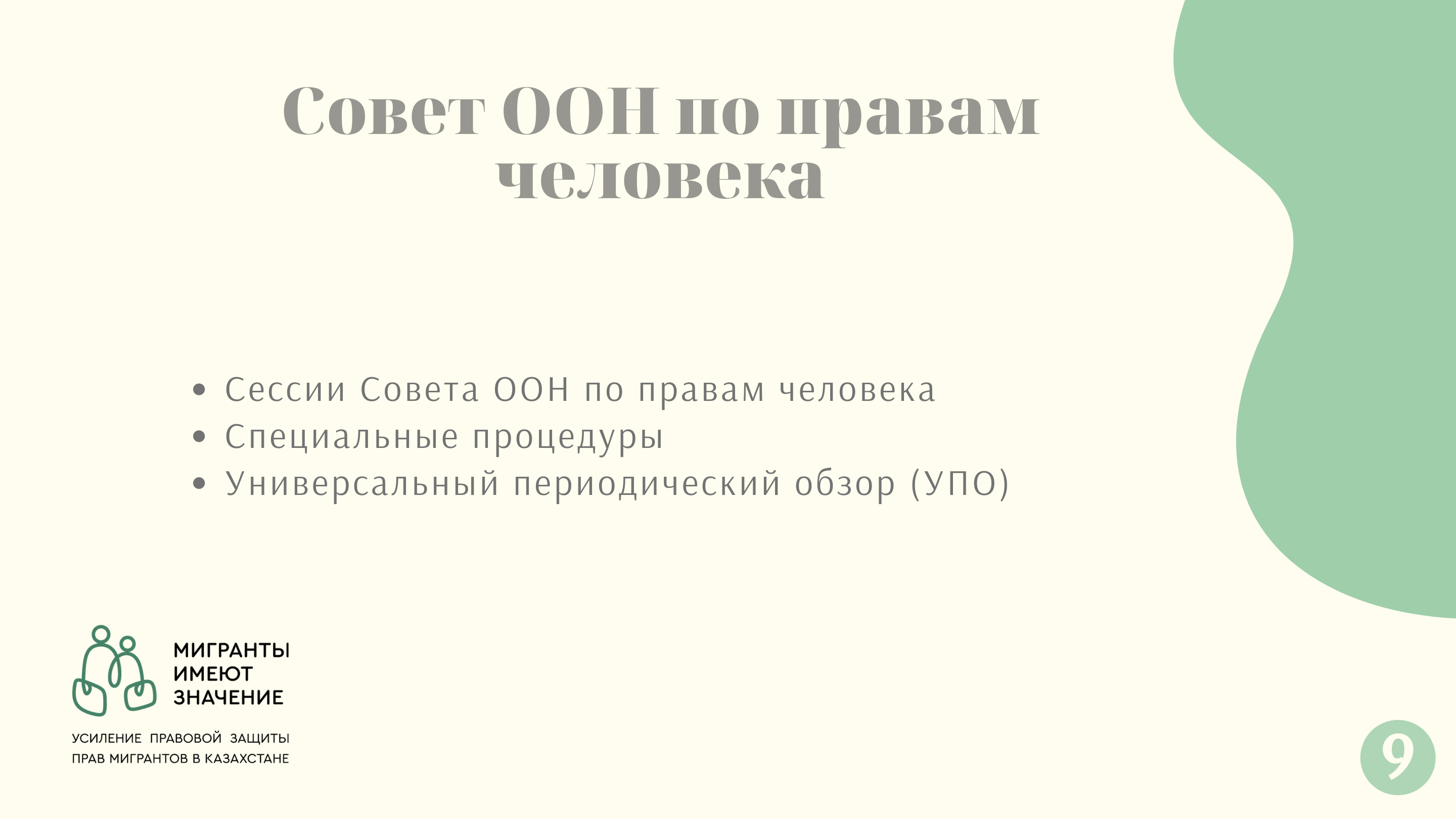 Совет ООН по правам человека
Сессии Совета ООН по правам человека
Специальные процедуры
Универсальный периодический обзор (УПО)
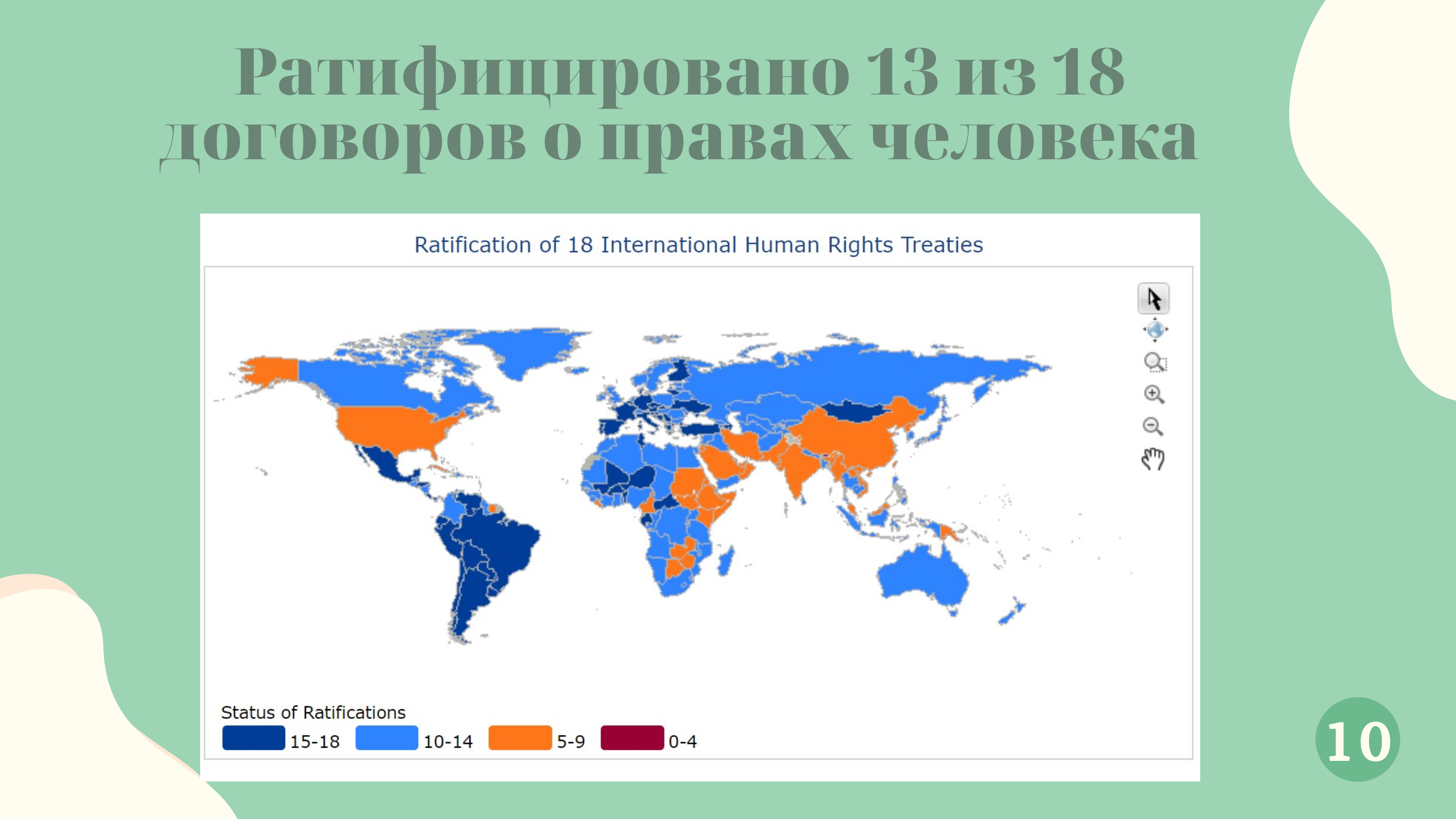 Ратифицировано 13 из 18 договоров о правах человека
Ратификация 18 международных договоров о правах человека
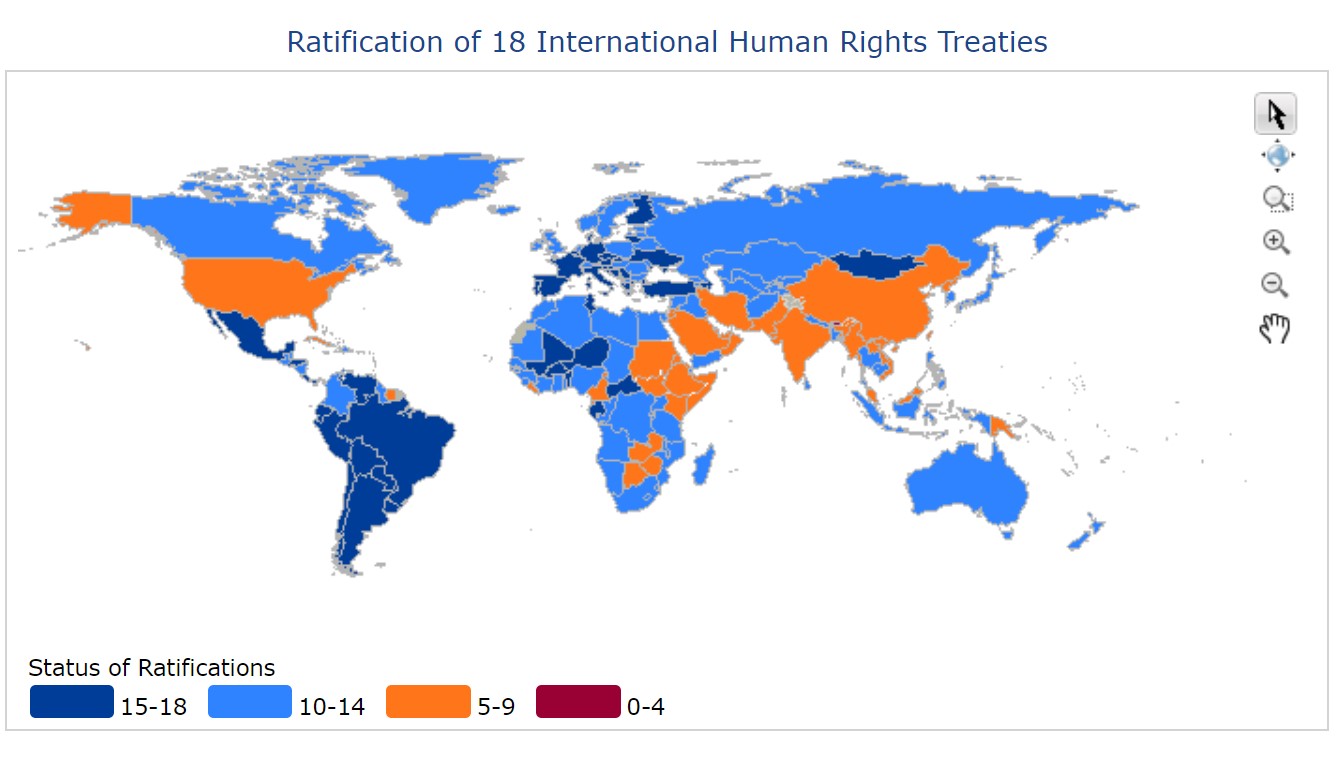 Статус ратификации
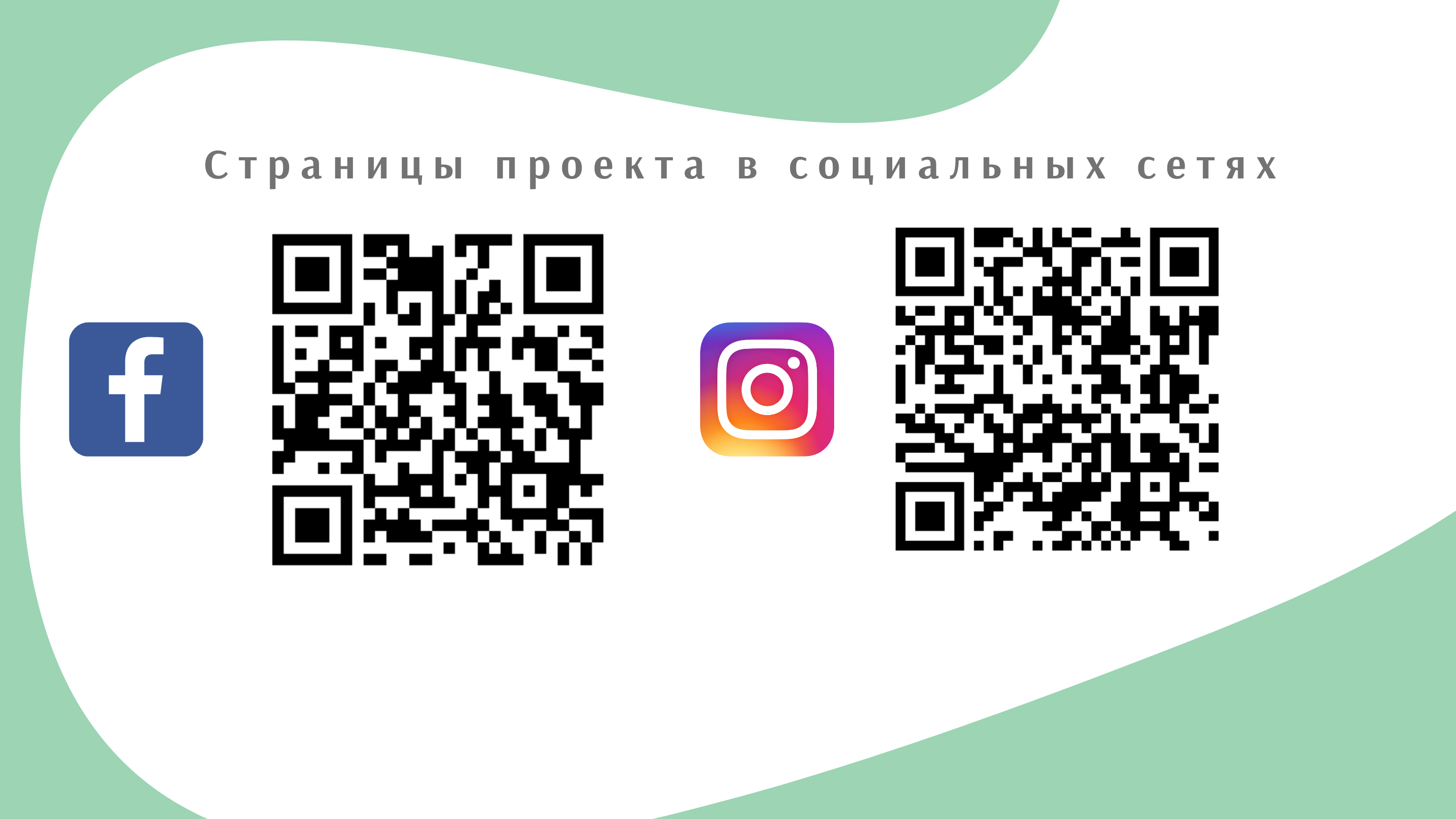